ПРЕЗЕНТАЦІЯТЕПЛІВСЬКОГО  ДОШКІЛЬНОГО НАВЧАЛЬНОГО ЗАКЛАДУ “ТЕРЕМОК” с.Теплівка
КРЕДО ЗАКЛАДУ:
“ Знай дитину,розумій дитину,поважай дитину,будь частиною життя дитини ”
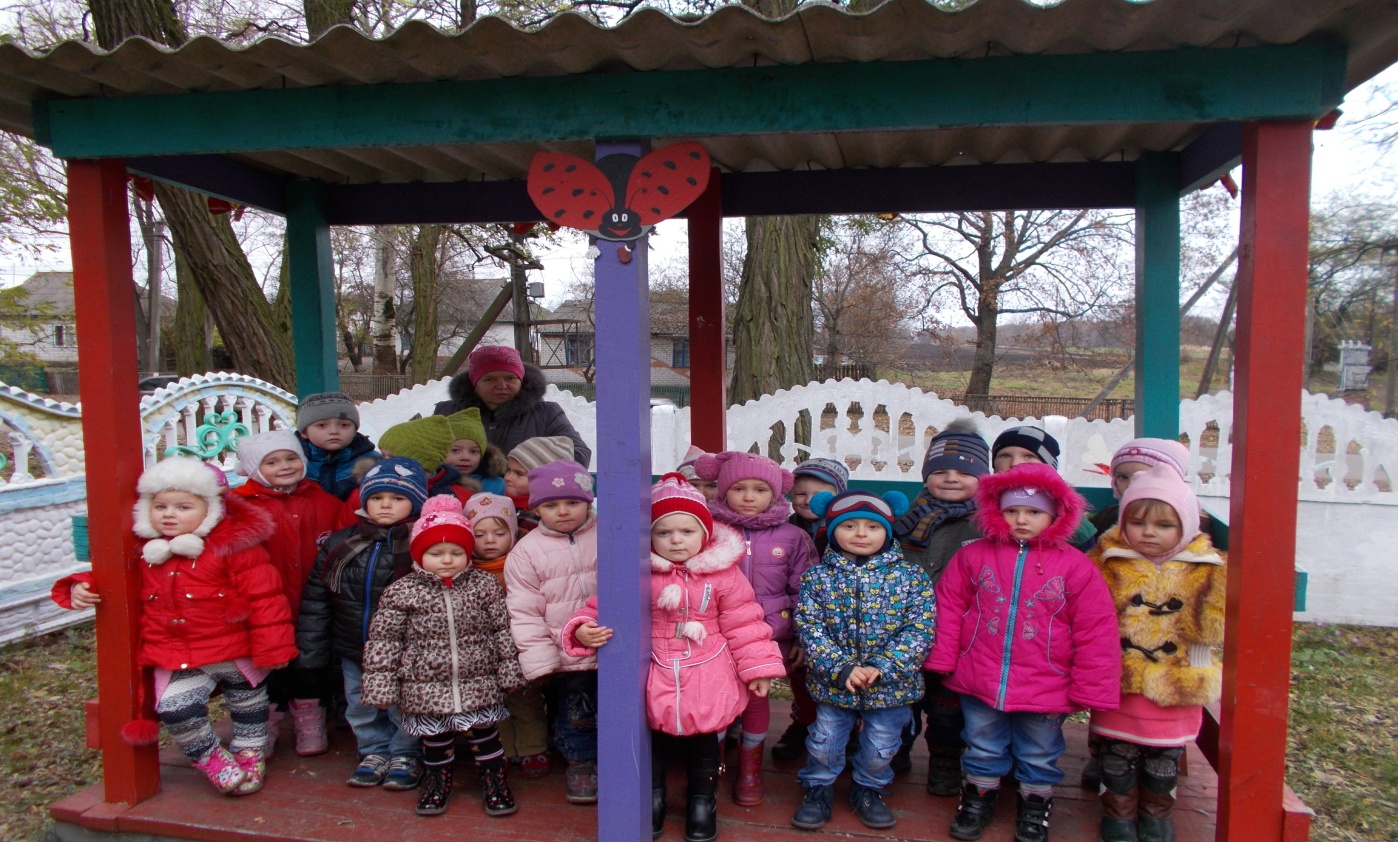 Колектив закладу творчо працює над проблемою: “ Створення освітнього середовища для максимального розвитку особистості відповідно до її потенційних можливостей ”
Створення умов для розвитку особистості дитини відповідно до її потенційних можливостей
Освітнє  середовище
Взаємодія  з батьками та громадськістю
Організація навчально – виховного  процесу
Інноваційна  діяльність
Методична  робота з педагогічними кадрами
Педагогічна  рада
Майстер - класи
Тренінги
Форми методичної роботи
Консультації
Ділові  ігри
Семінари
Круглі столи
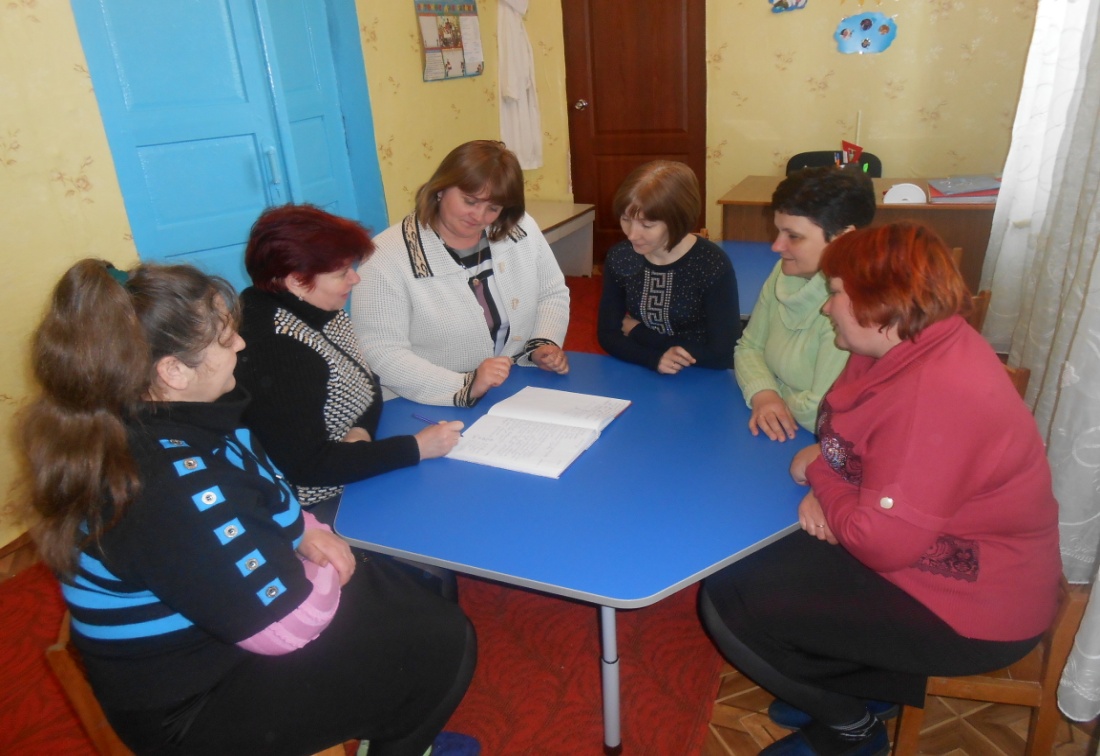 Інноваційні технології в роботі з дітьми:пісочна терапія
Гіперактивних пісок урівноважує, скутих       розслаблює, тривожних заспокоює, агресивних втихомирює.
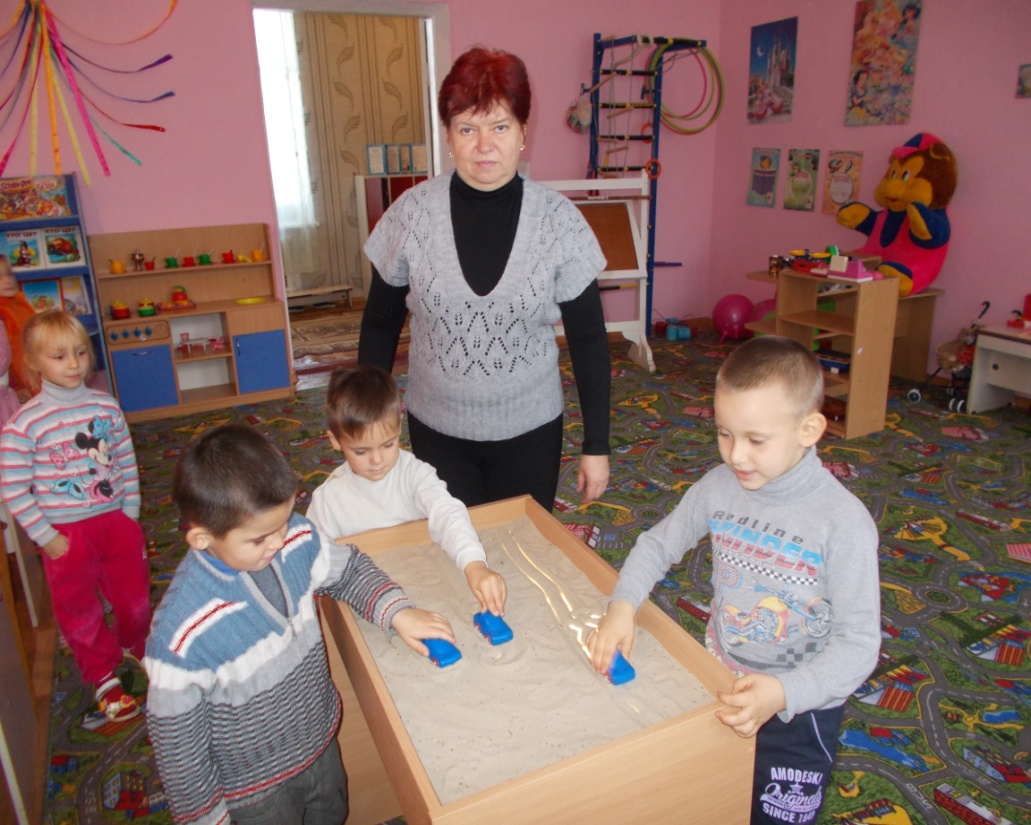 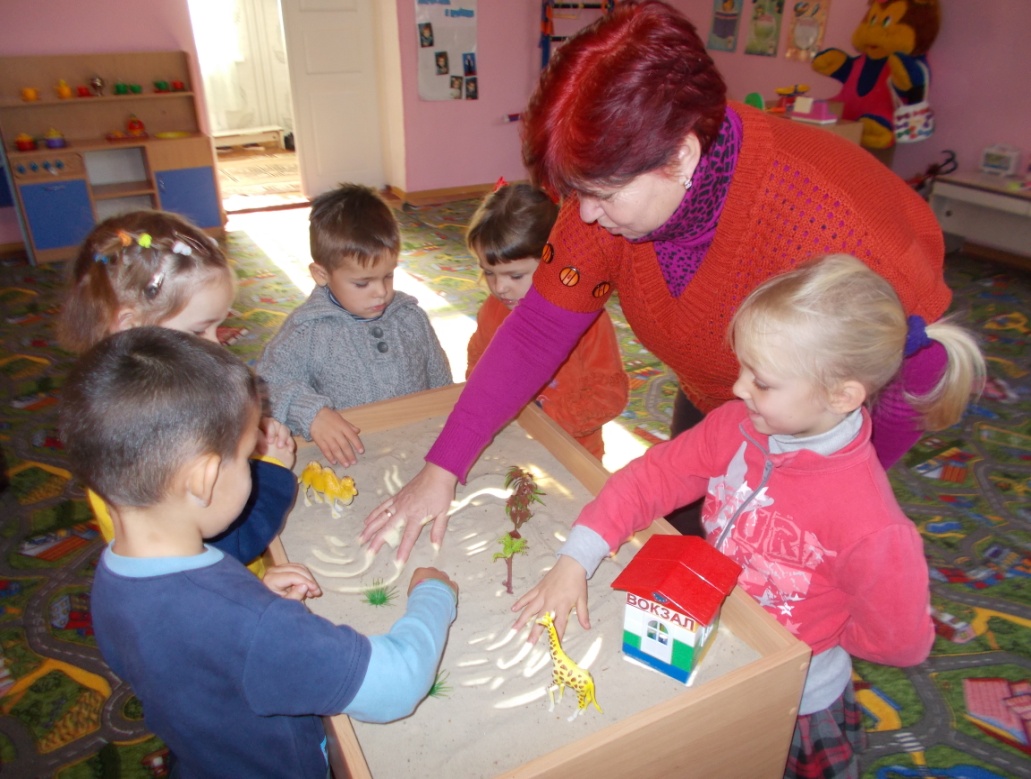 Заняття розвивають і навчають
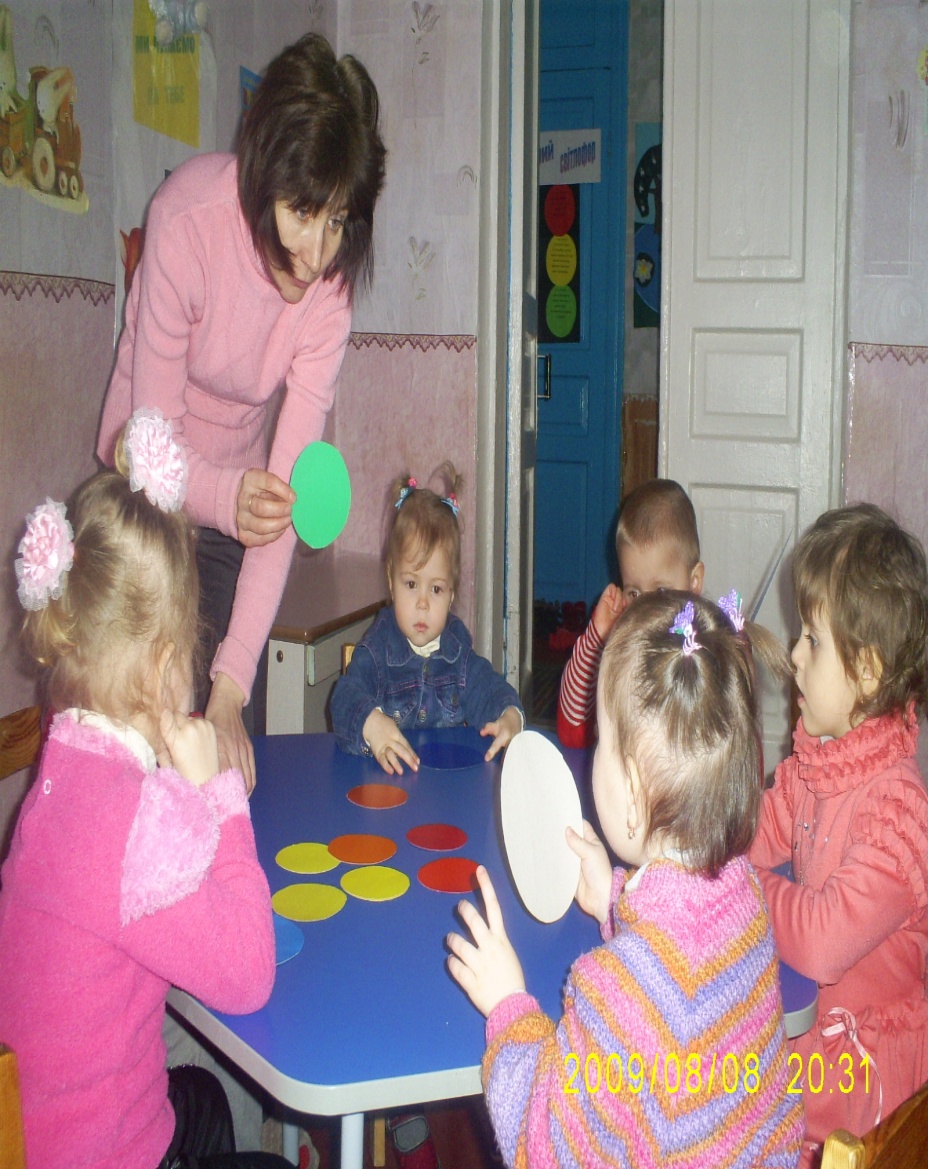 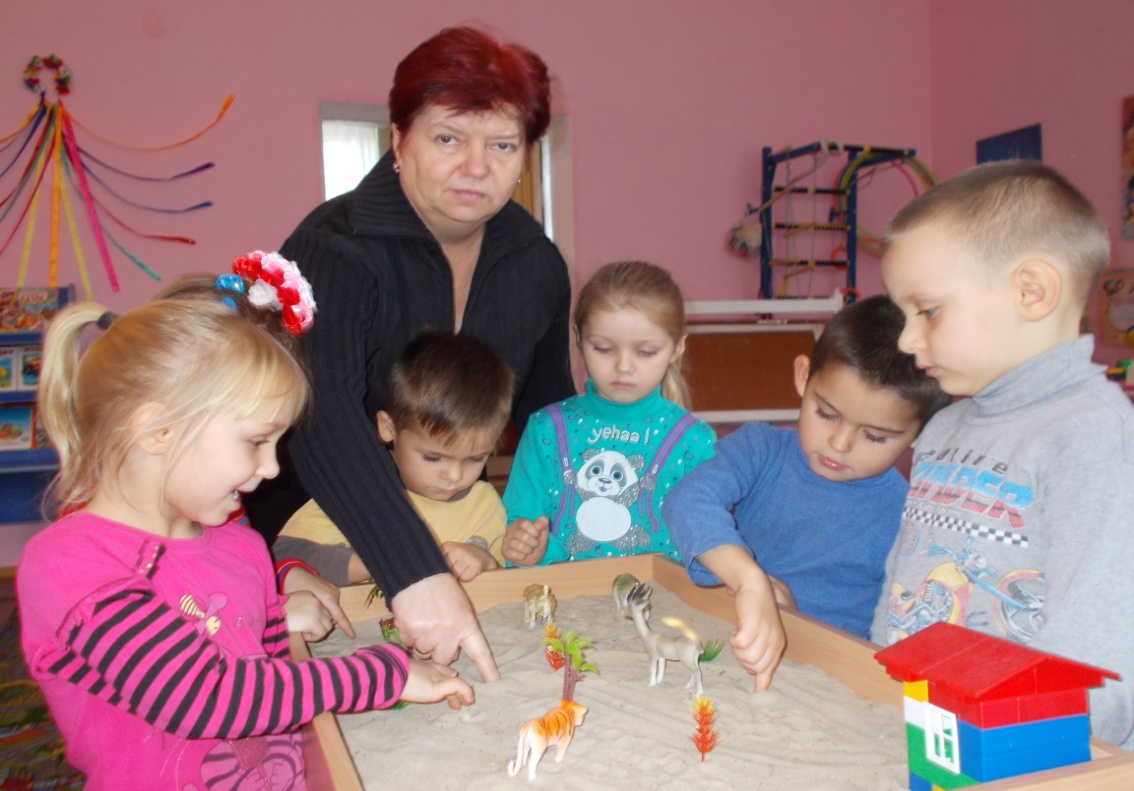 Гра -  оптимальний засіб всебічного розвитку дитини
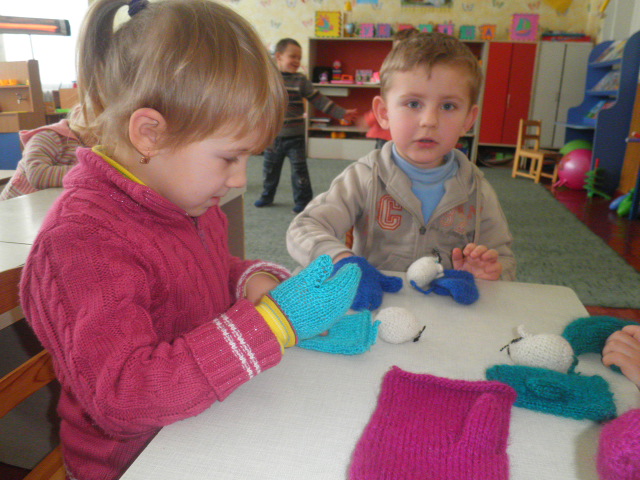 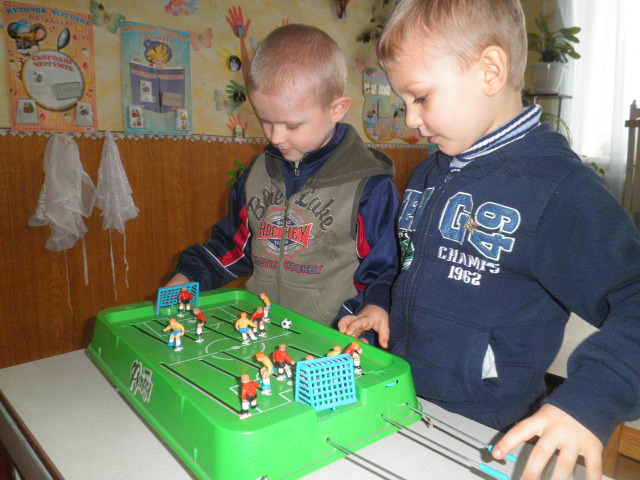 Екологічна стежина
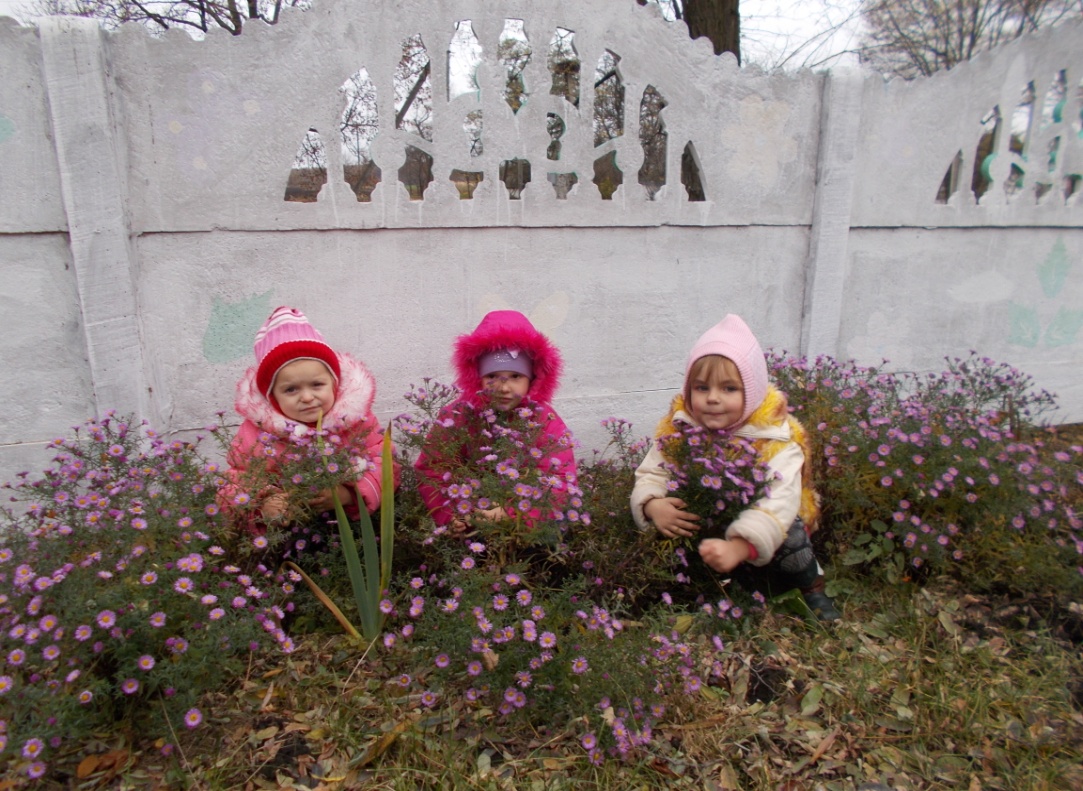 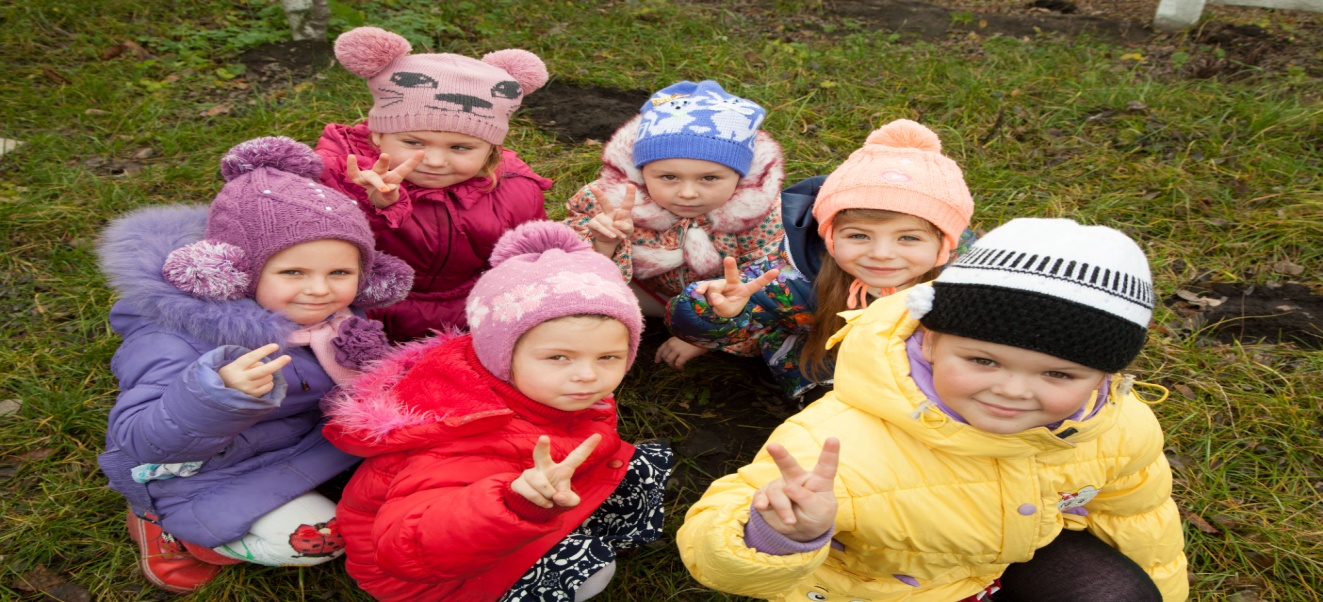 Матеріально-технічна база закладу
За останні 5 років  було придбано:
Сучасне розвивальне середовище;
Дитячі стільці та столи;
Комп'ютерну техніку ;
Пральну машину;
Електричну плиту;
Зроблено капітальний ремонт старшої та молодшої груп,  спалень;
Встановили пластикові вікна;
Встановлено паркан навколо закладу;
Постільну білизну.
Працюємо над гострою проблемою сучасності – збереження життя та здоров'я  дитини
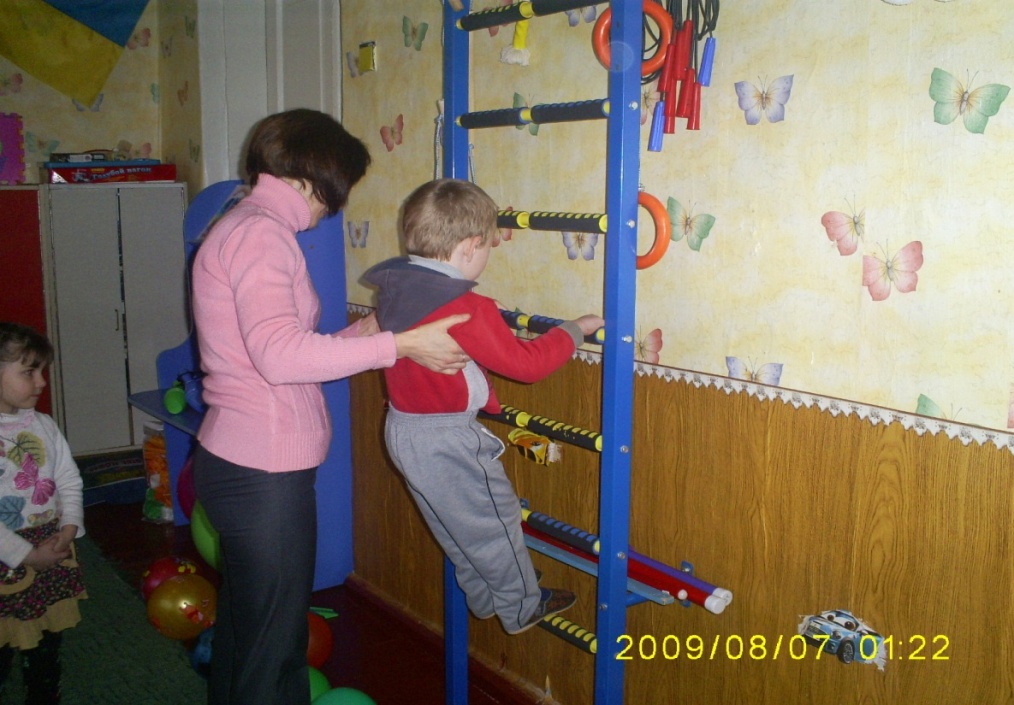 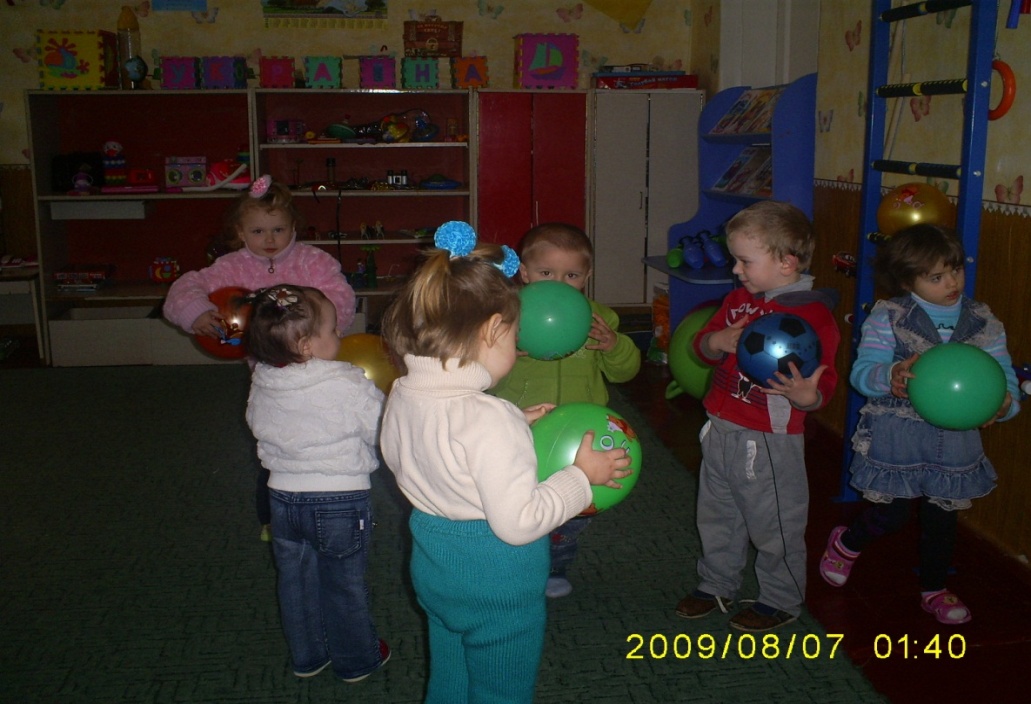 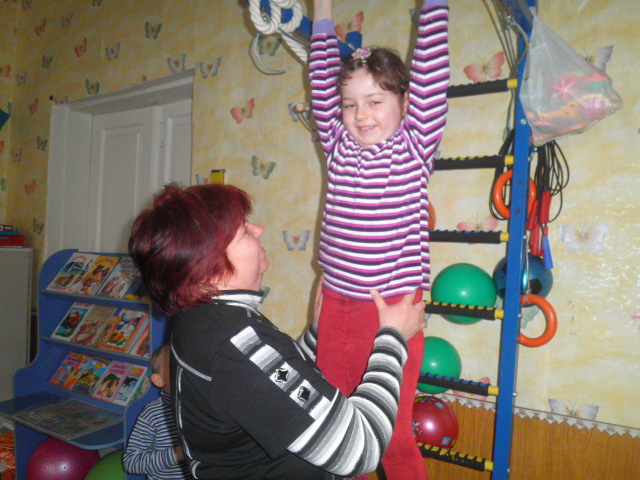 Патріотичне виховання
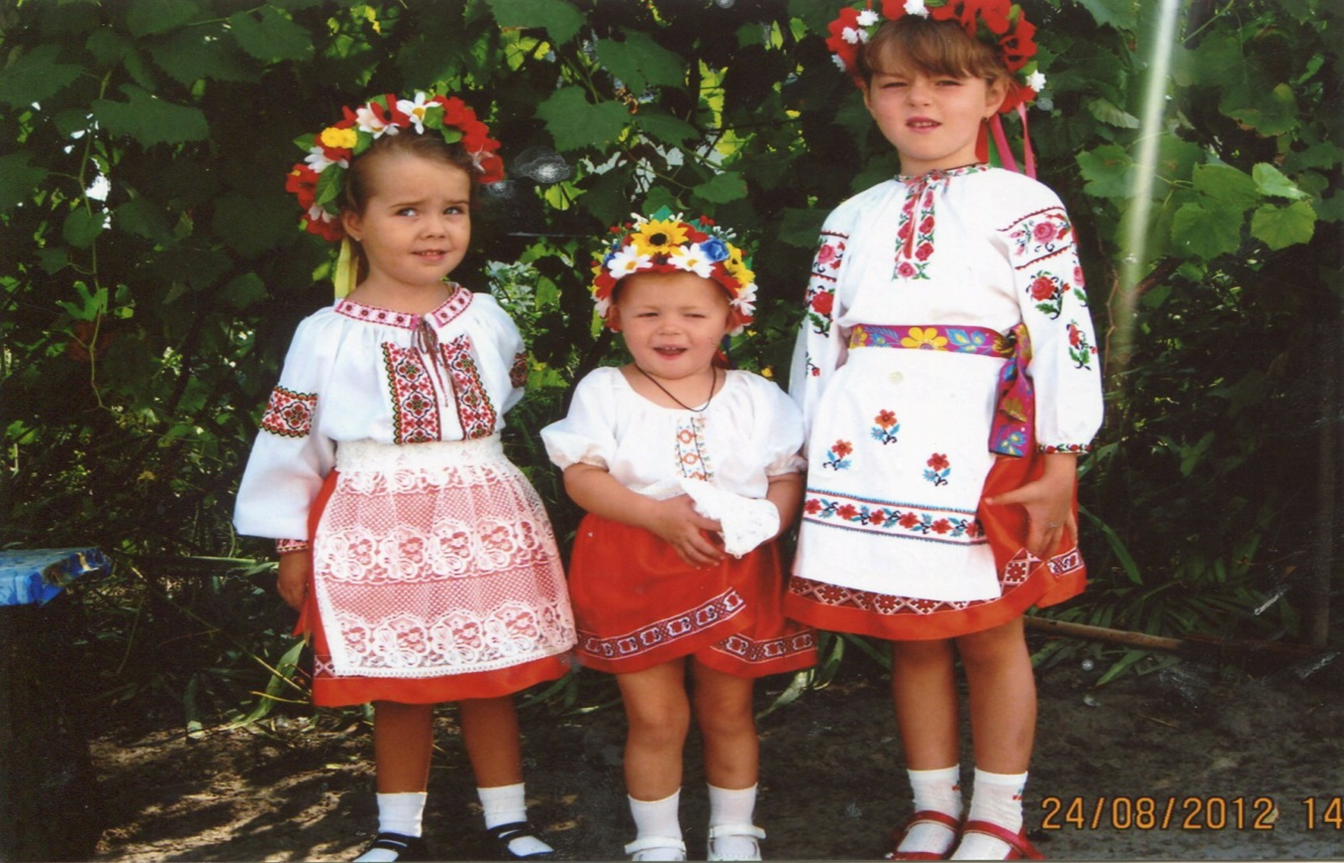 Основні  напрямки :
Формування уявлень про сім*ю,родину,рід і родовід;
Ознайомлення з явищами суспільного життя;
Формування знань про історію держави,державні символи;
Формування знань про рідний край.
Спільна праця
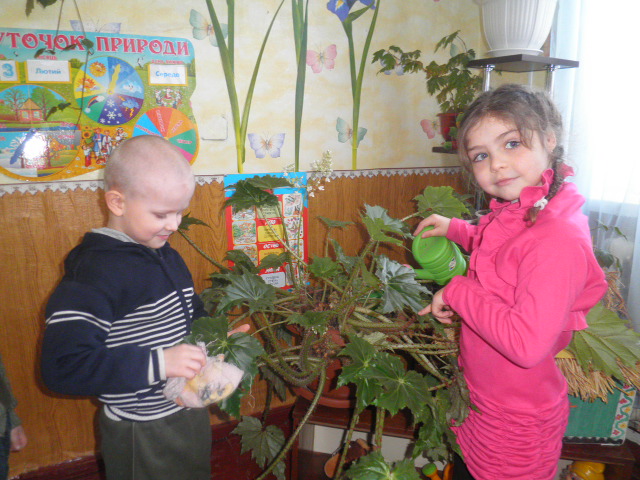 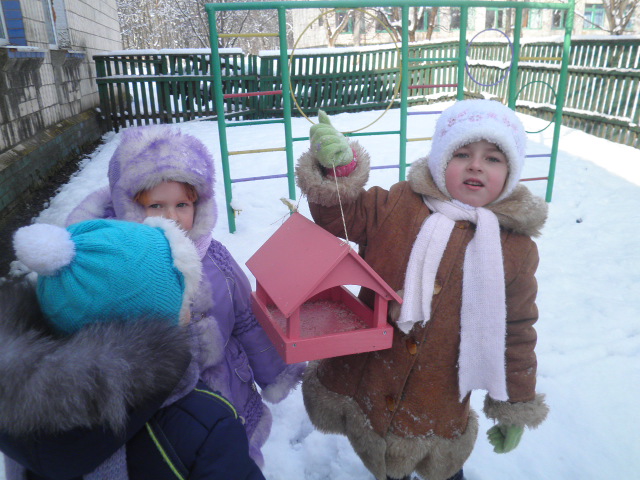 Так зароджується дружба
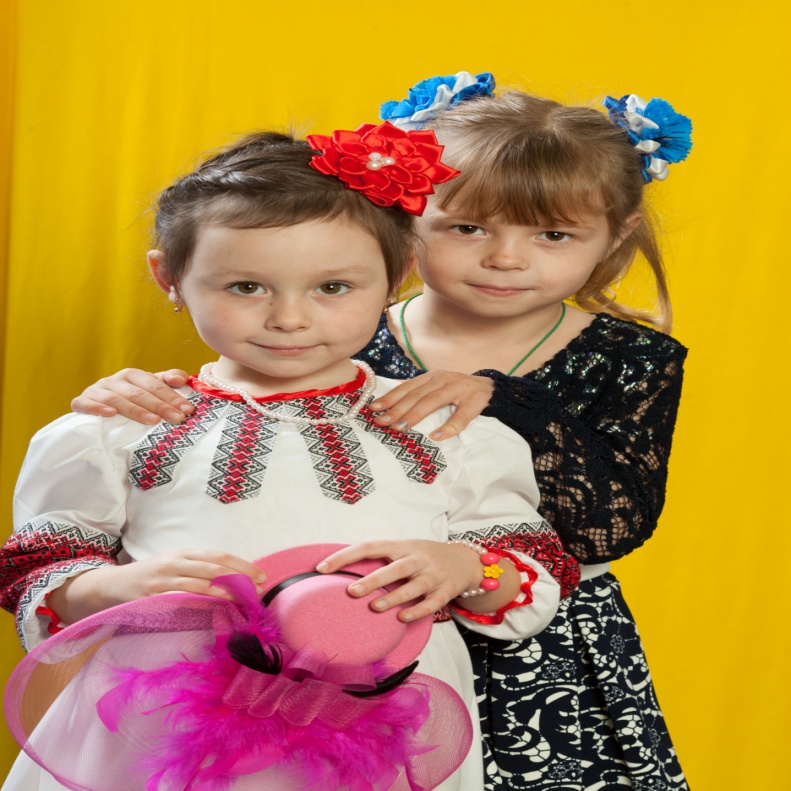 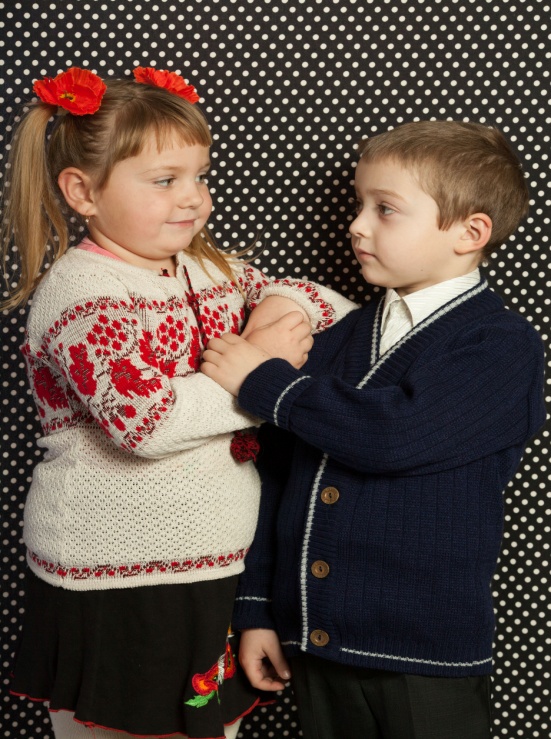 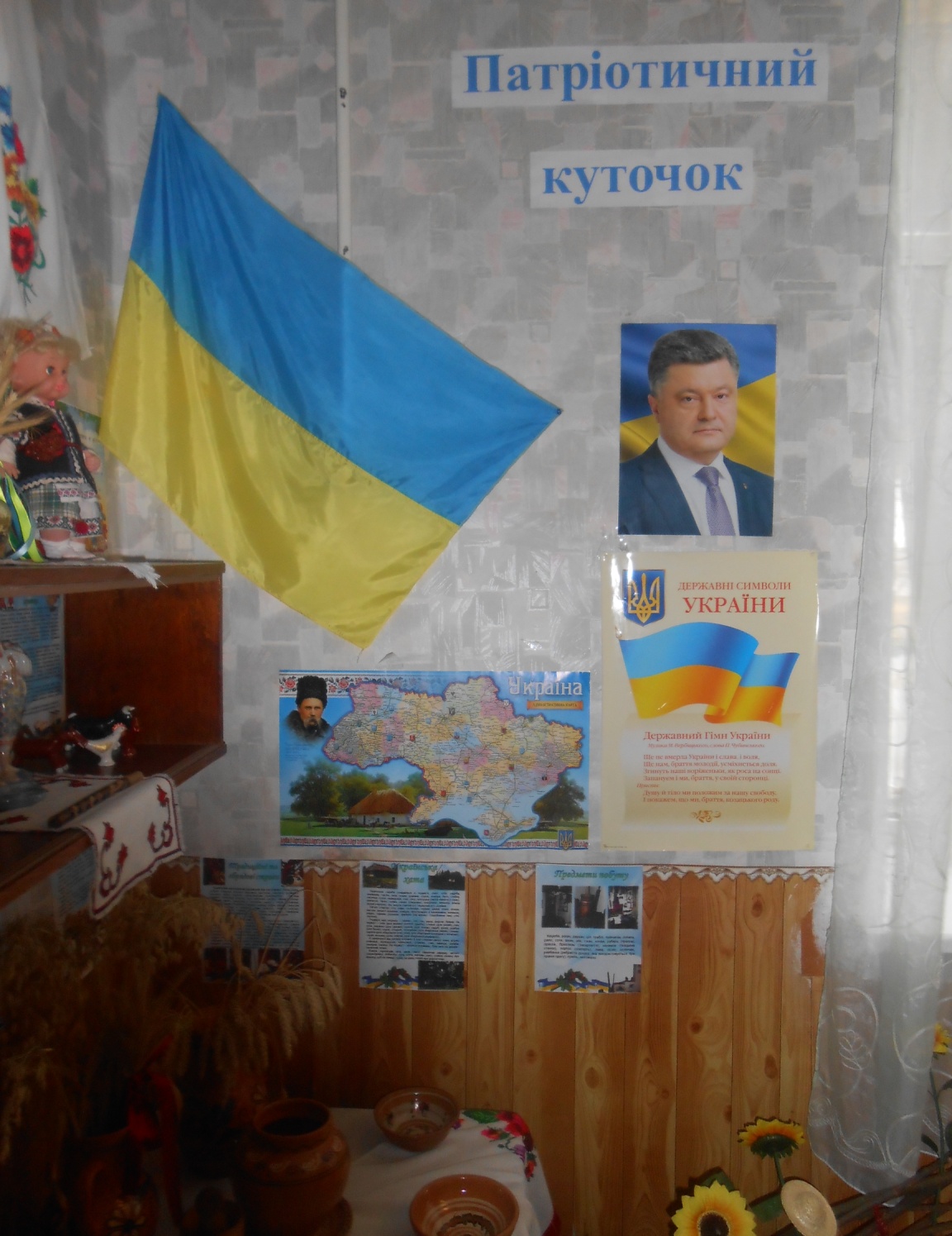 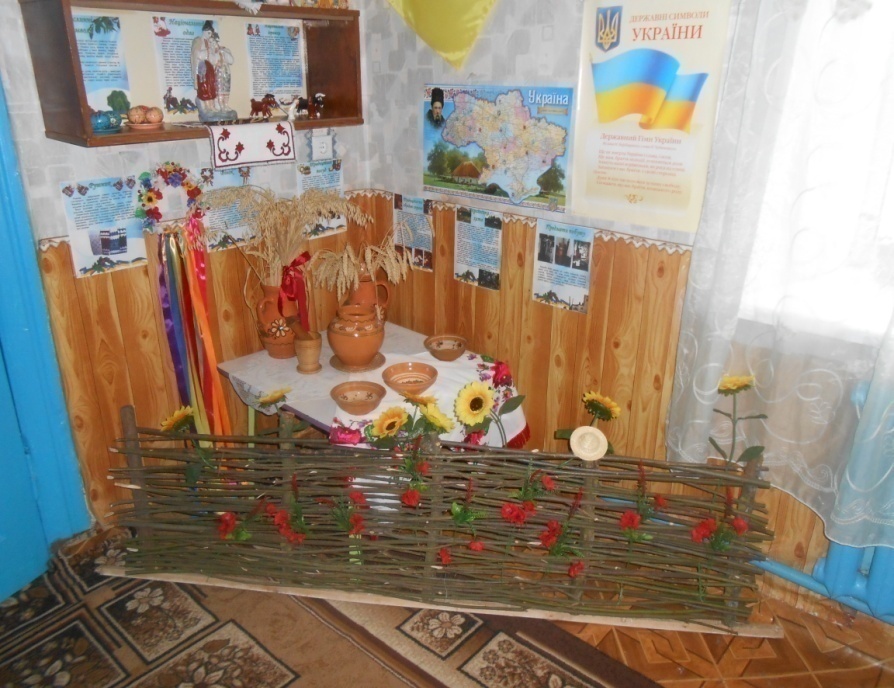 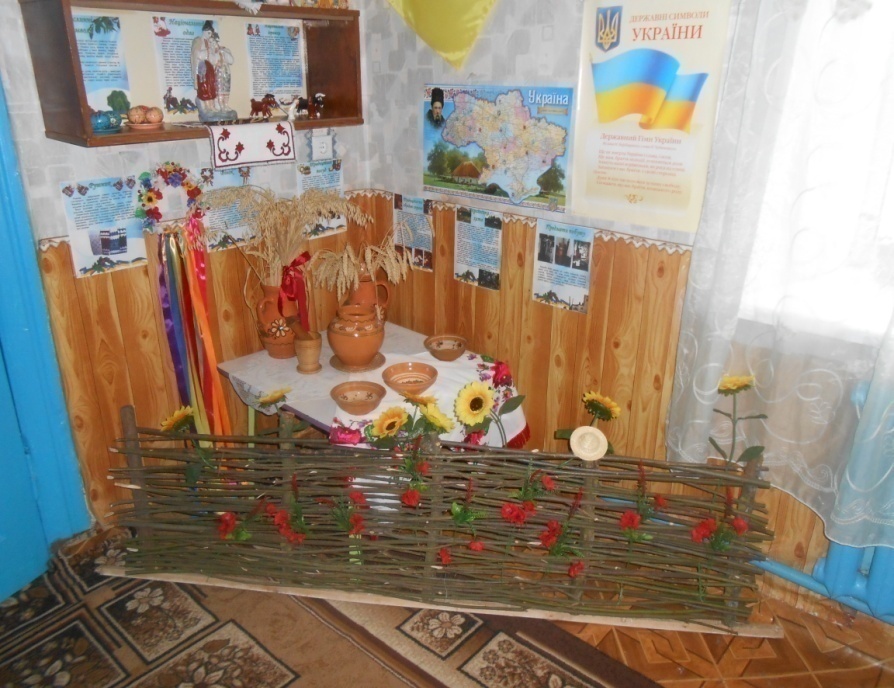 Пошуково-дослідницька гурткова робота “ Юні знавці лікарських рослин ”
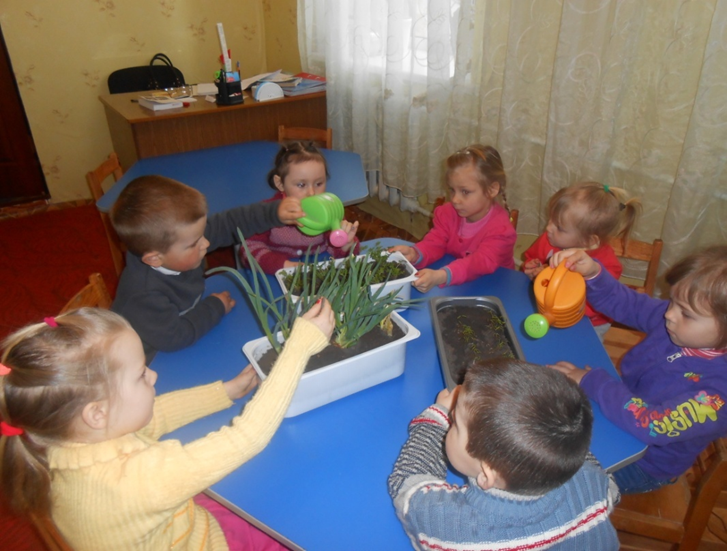 Взаємодія родинної та професійноїпедагогіки – на службі дітям
Педагогічна  пропаганда
Вивчення, узагальнення, впровадження  досвіду  роботи
Батьківський  всеобуч
Консультування  батьків
Спільні  заходи з дітьми
Медичним працівником
Анкетування
Ігри, розваги
Батьківські збори
Керівником
Змагання
Вихователем
Дні відкритих дверей
Шкільними педагогами
Виставки  конкурси
Свята, дозвілля
Шкільним психологом
Школа відповідального батьківства
Різні форми роботи зближують педагога та батьків, наближають сім`ю до дитсадка
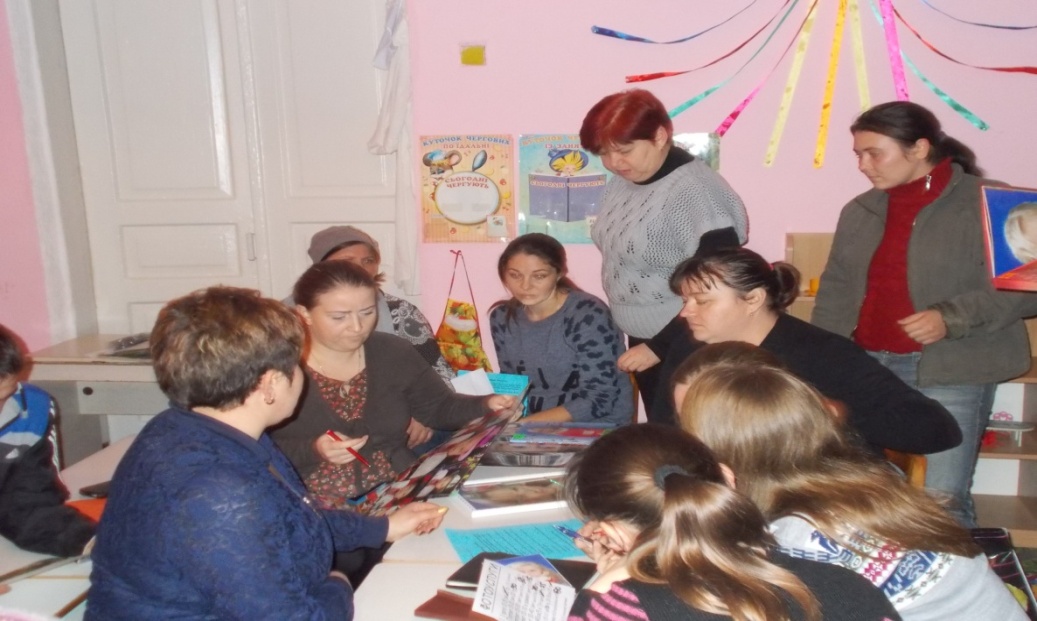 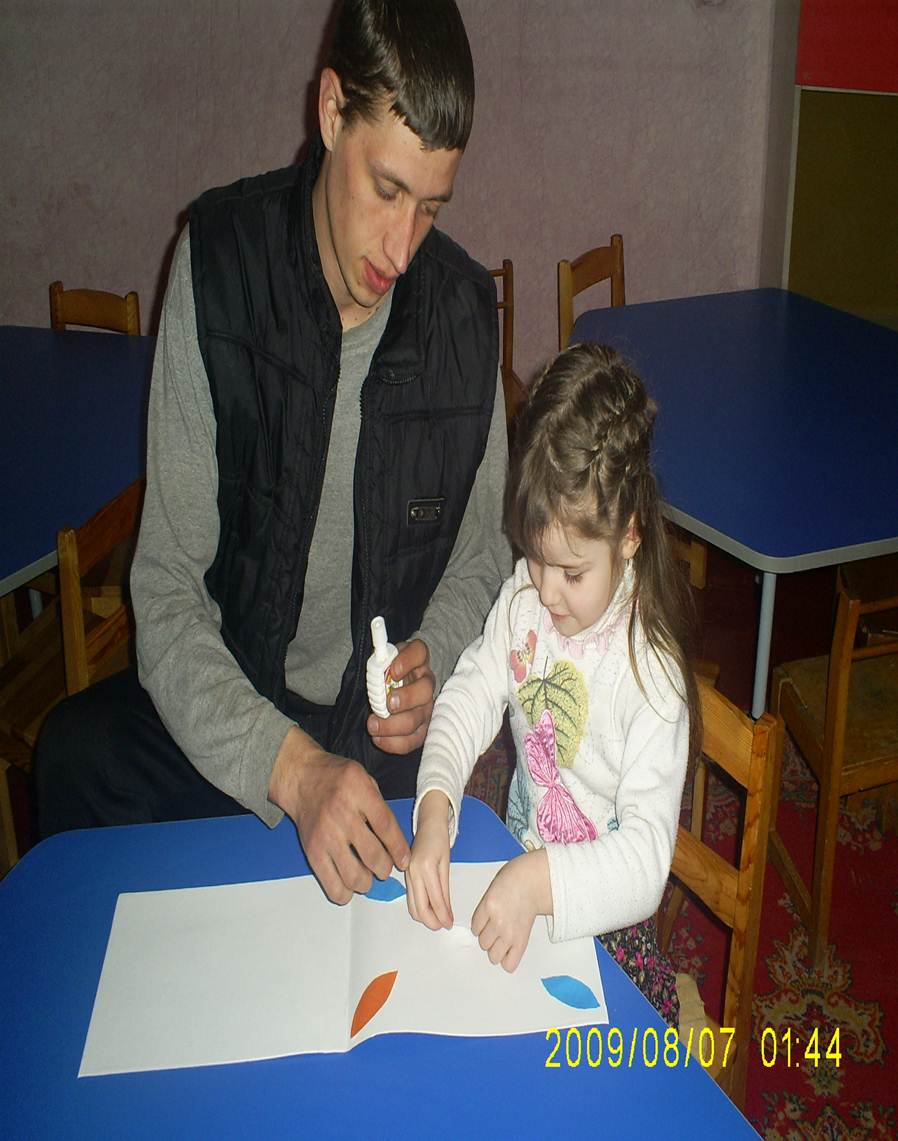 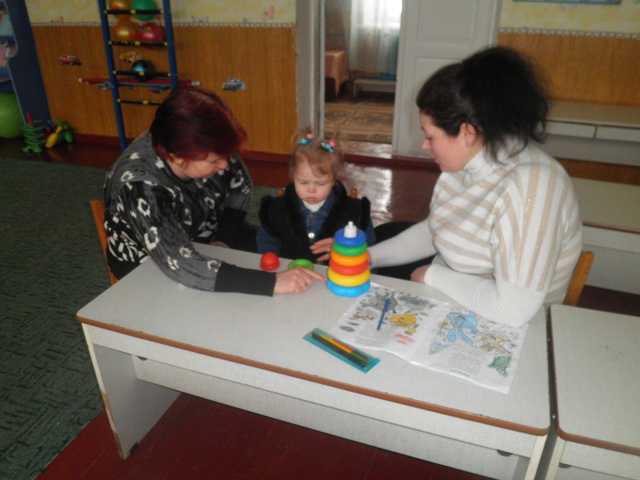 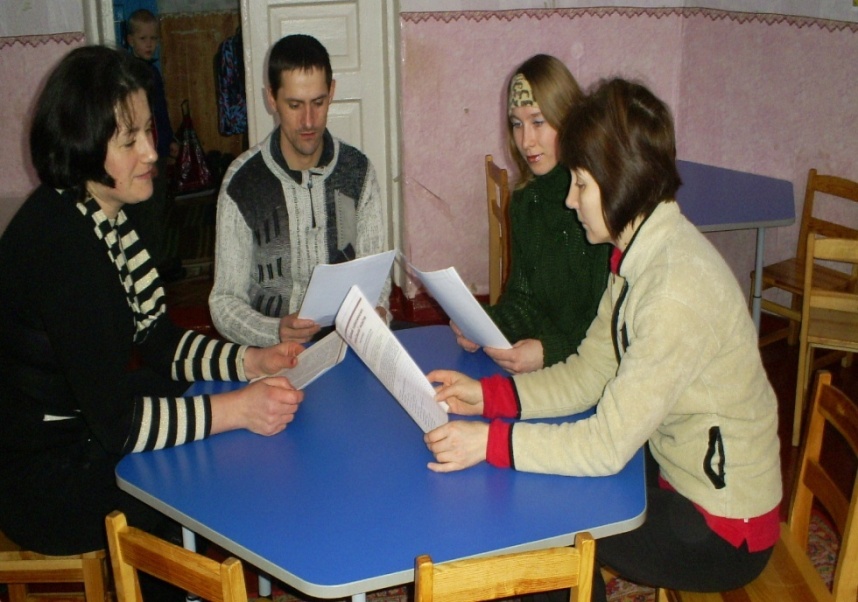 Наші свята духовно і культурно збагачують маленьку особистість
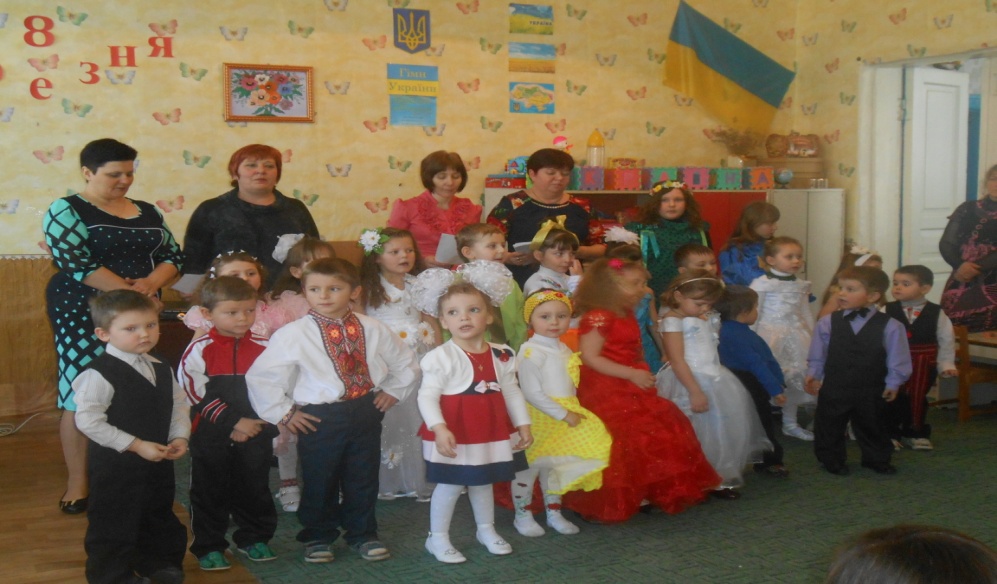 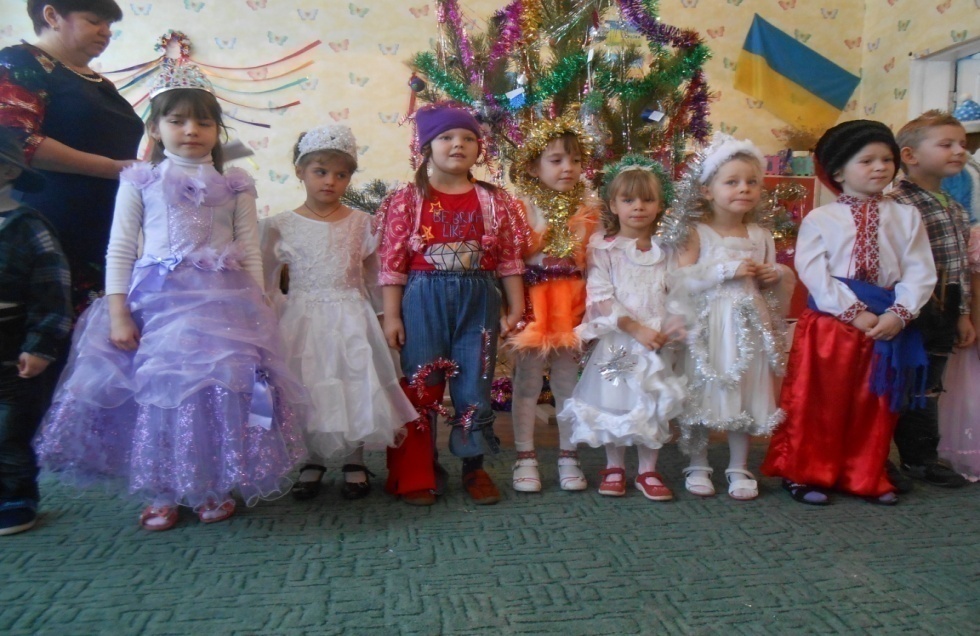 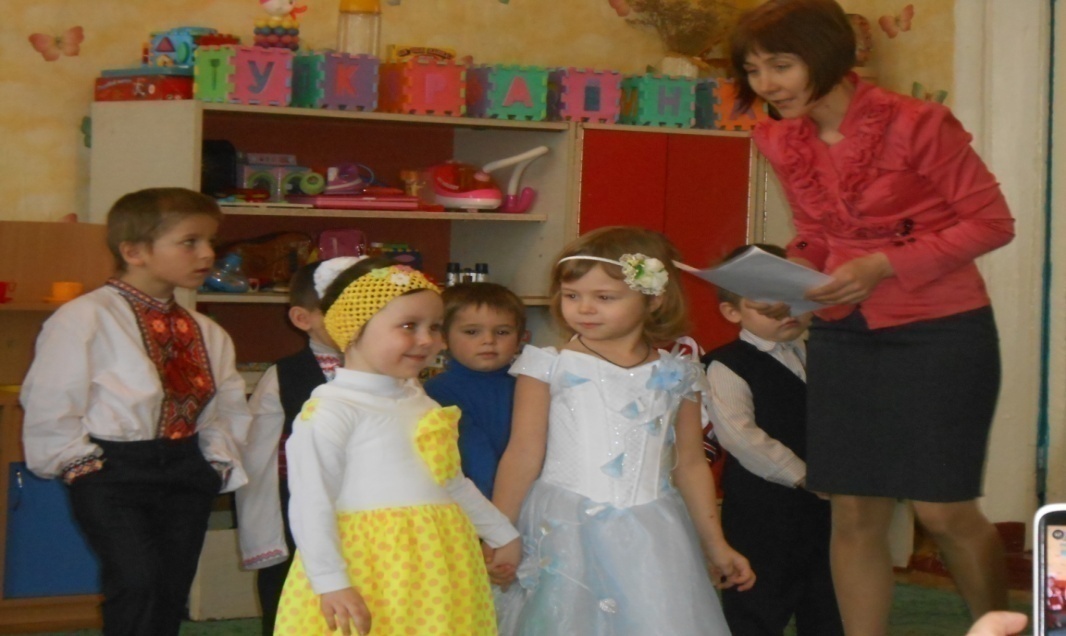 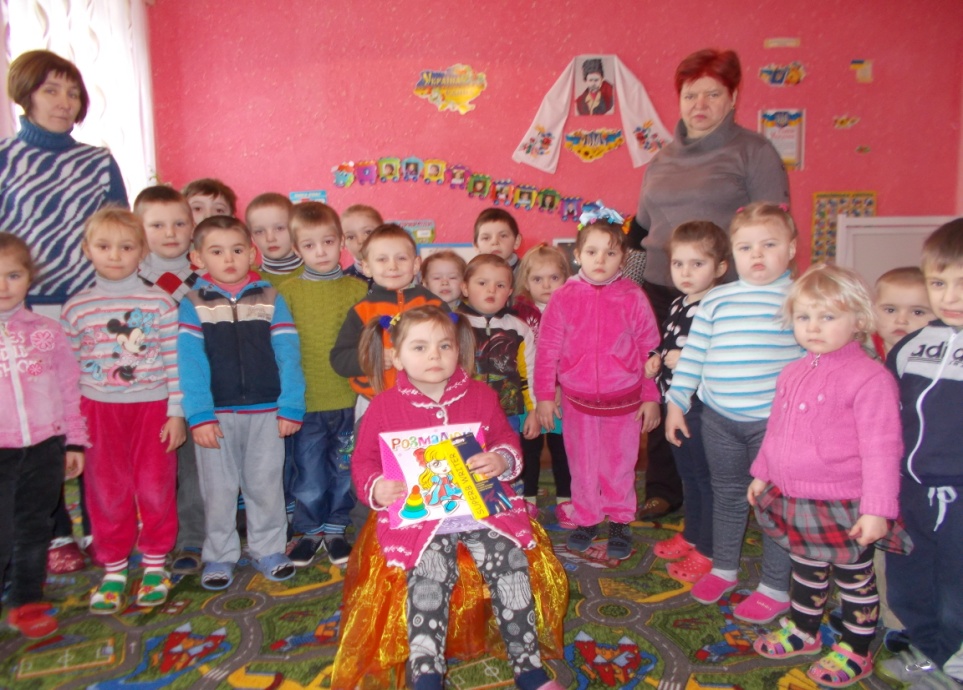 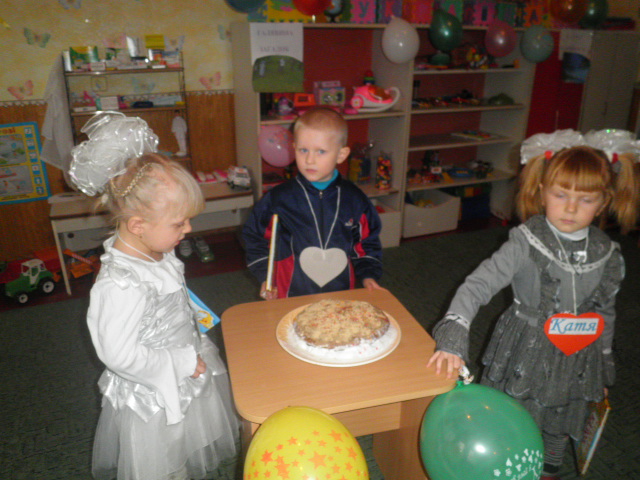 Психолого-педагогічний супровід
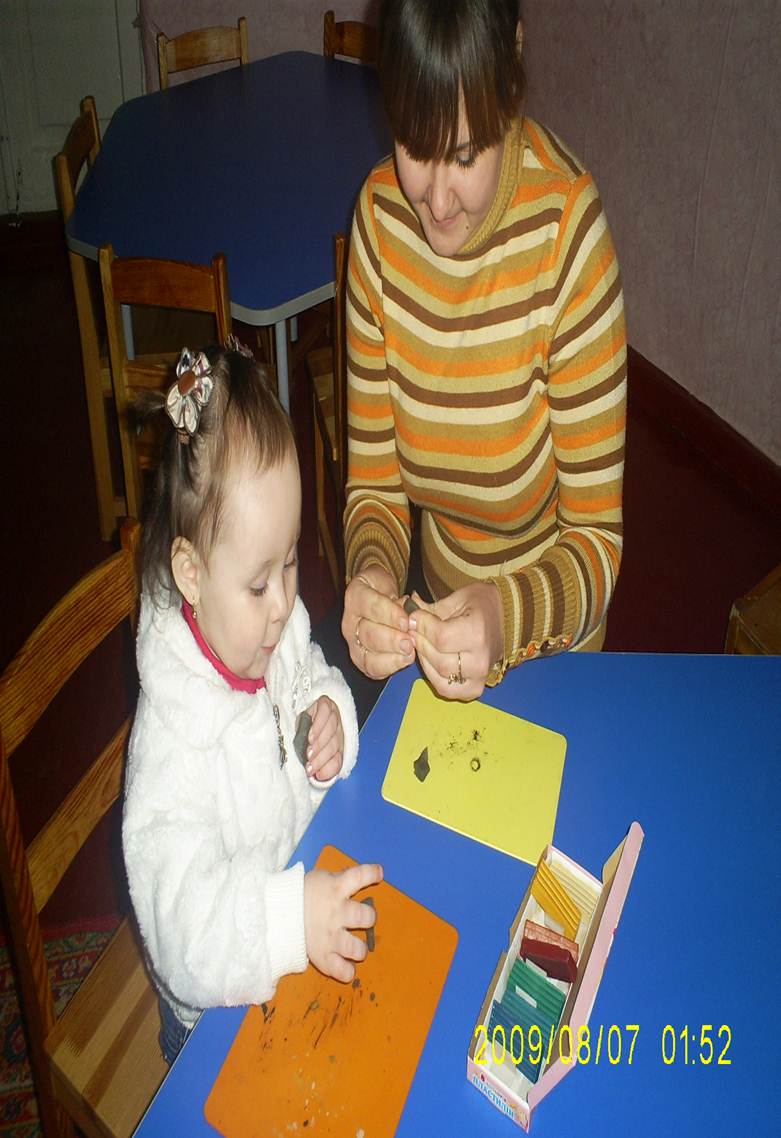 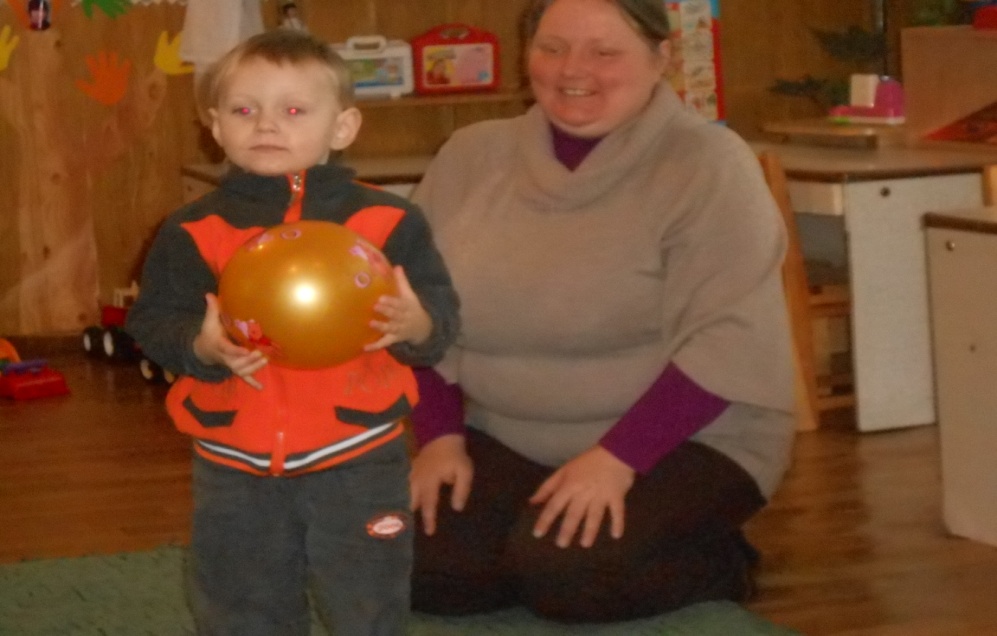 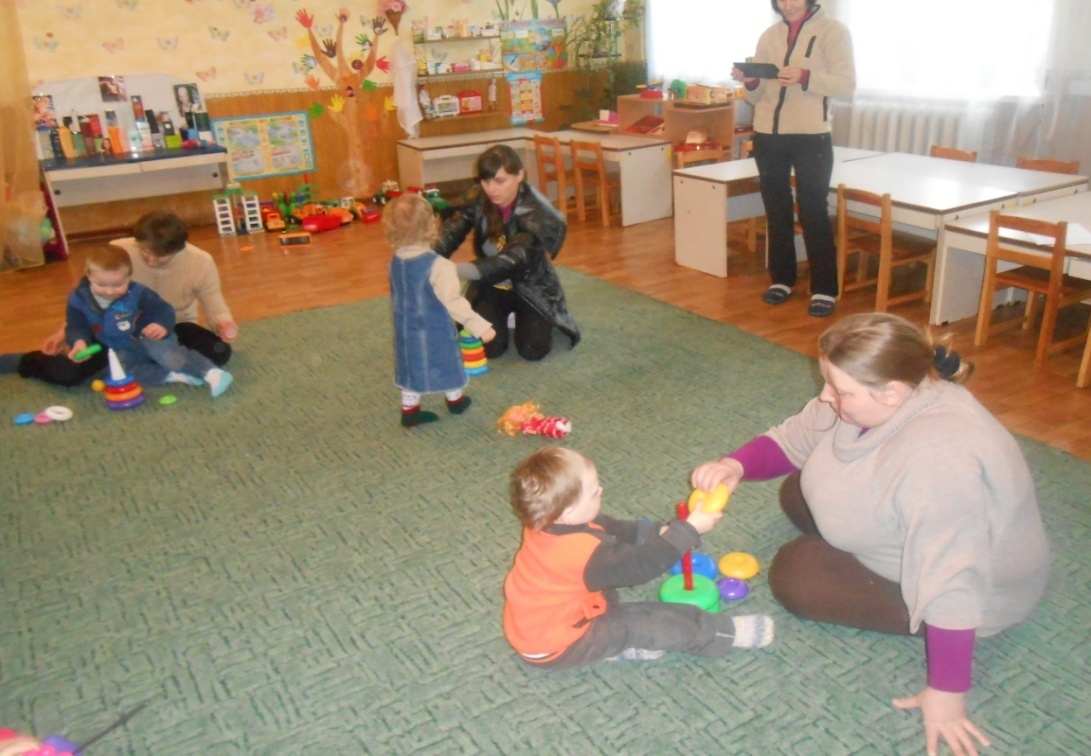 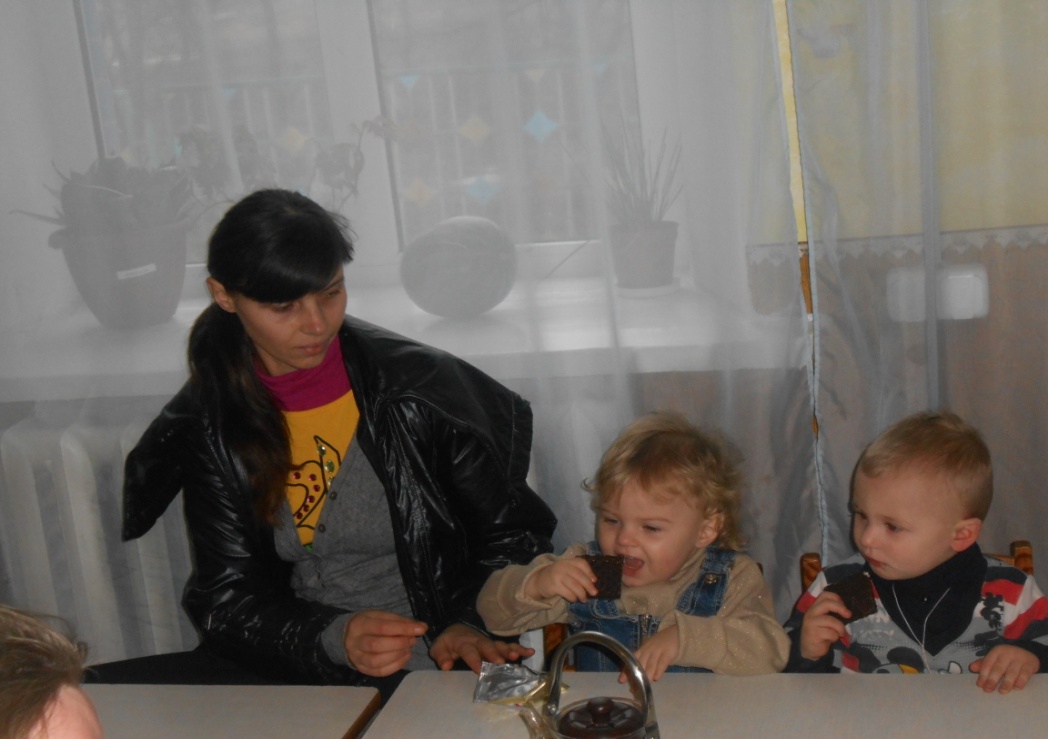 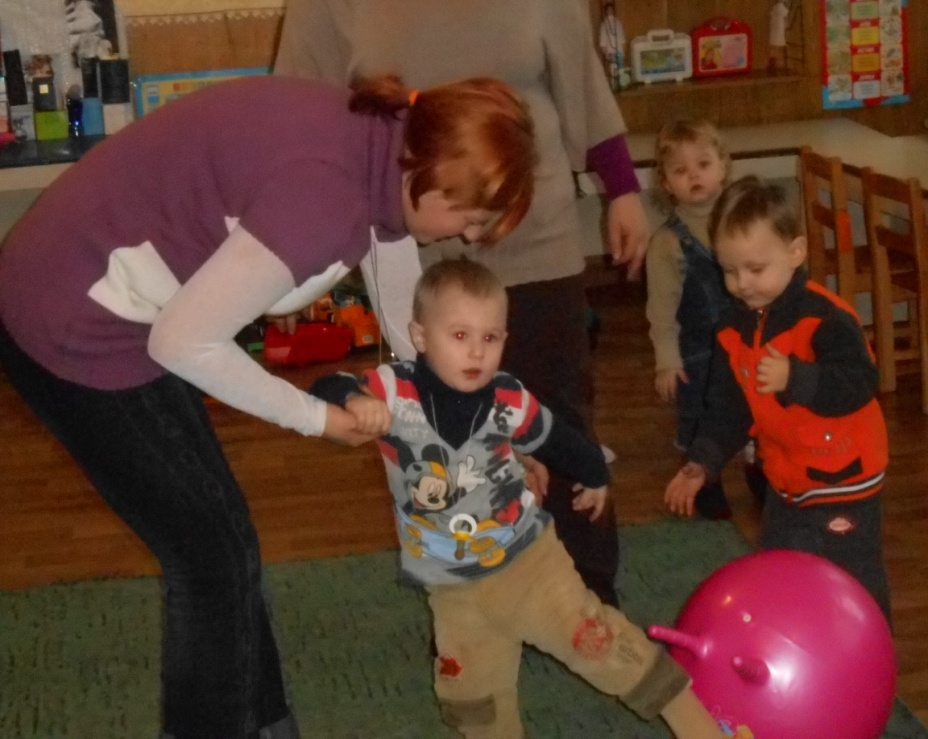 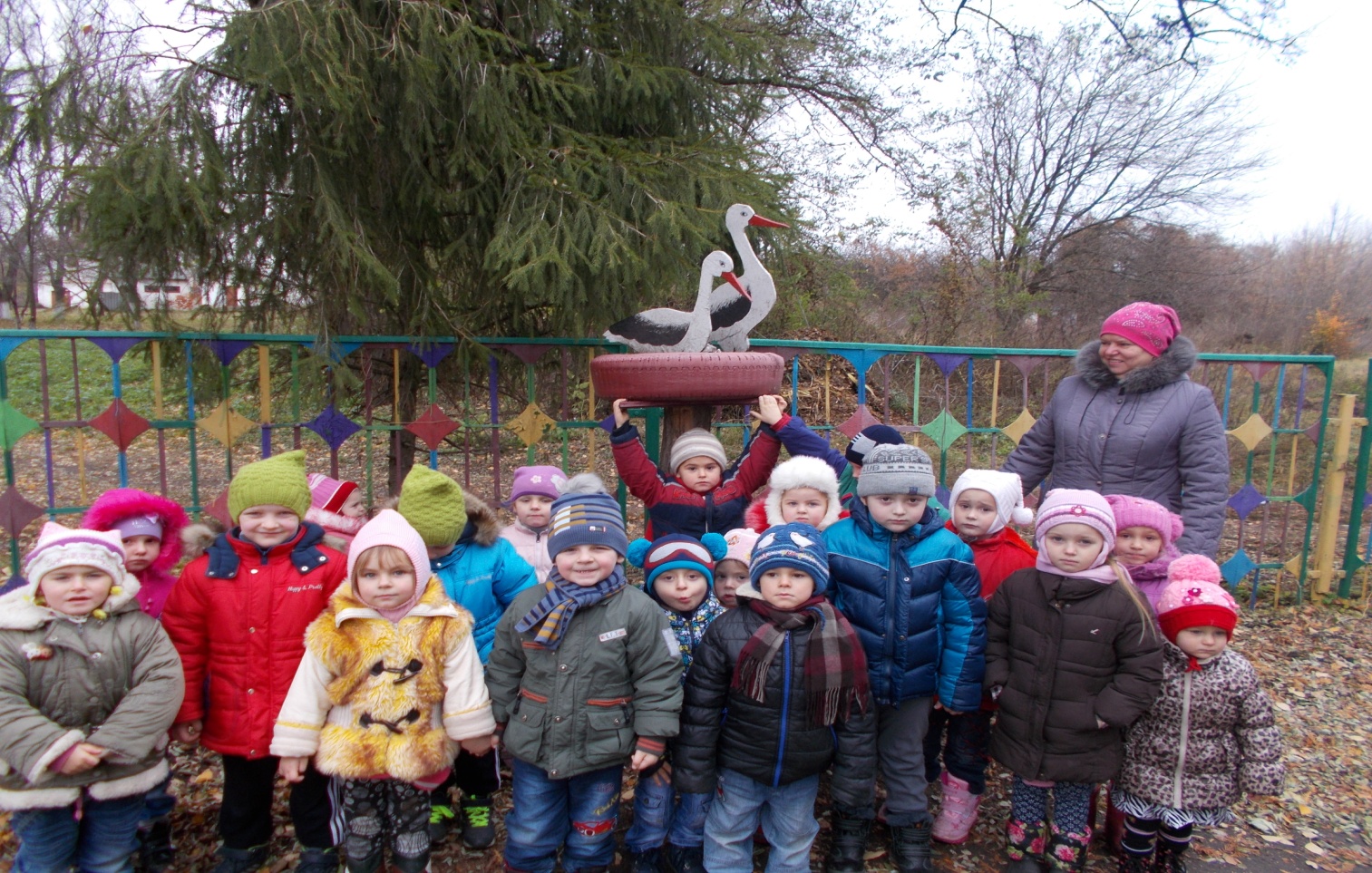 Кожна дитина має свій неповторний дар,який потрібно помітити,віднайти,відшліфувати і тоді він засяє,заіскриться найкоштовнішим діамантом.

                        ДЯКУЄМО ЗА УВАГУ!